Философские искания русских поэтов
Я жизнь мою прожил, я не видал покоя:Покоя в мире нет. Повсюду жизнь и я.

Н.Заболоцкий
Группа 1. А.С.Пушкин
Цитата:
Выводы:
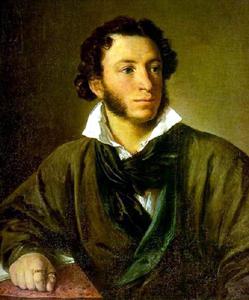 Группа 2. Ф.И.Тютчев
Цитата:
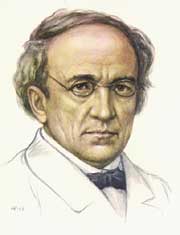 Выводы:
Группа 3. А.А.Блок
Цитата:
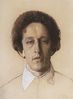 Выводы:
Группа 4. Б.Л.Пастернак
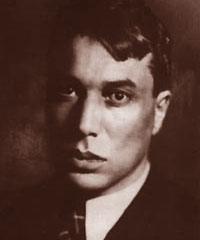 Цитата:
Выводы:
Группа 5. Н.Заболоцкий
Цитата:
Выводы:
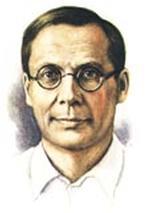 [Speaker Notes: ваш файл доступен всем!!!]